14-16 Jan 2020
IEEE 802.18 RR-TAGWireless Interim Agenda
Date: 14-16 Jan 2020
Authors:
Slide 1
Jay Holcomb (Itron)
14-16 Jan 2020
Call to Order / Administrative Items
Officers for the RR-TAG / IEEE 802.18:
Chair is Jay Holcomb (Itron) 
Vice-chair, need someone
Secretary, need someone
Voters: 44 (7 on LMSC);  Aspirant members: 19  
A quorum is met since this meeting was announced more then 45 days ago.

IEEE 802 Required notices:
Affiliation - http://standards.ieee.org/faqs/affiliationFAQ.html
> Be sure to announce you name, affiliation, employer and clients the first time you speak. 
Anti-Trust - http://standards.ieee.org/resources/antitrust-guidelines.pdf
IEEE 802 WG Policies and Procedures - http://www.ieee802.org/devdocs.shtml 
Patent & administration slides,  02jan18
Copyright notice slides,   new 11nov19
(note; call for essential patents & copy right notice: the RR-TAG does not do standards, though all should be aware.)
For reference: IEEE-SA Standards Board Operations Manual is available at: 
http://standards.ieee.org/develop/policies/opman/sb_om.pdf (PDF version)
Slide 2
Jay Holcomb (Itron)
14-16 Jan 2020
Other Guidelines for IEEE WG Meetings
All IEEE-SA standards meetings shall be conducted in compliance with all applicable laws, including antitrust and competition laws. 
Don’t discuss the interpretation, validity, or essentiality of patents/patent claims. 
Don’t discuss specific license rates, terms, or conditions.
Relative costs of different technical approaches that include relative costs of patent licensing terms may be discussed in standards development meetings. 
Technical considerations remain the primary focus
Don’t discuss or engage in the fixing of product prices, allocation of customers, or division of sales markets.
Don’t discuss the status or substance of ongoing or threatened litigation.
Don’t be silent if inappropriate topics are discussed … do formally object.
---------------------------------------------------------------   
For more details, see IEEE-SA Standards Board Operations Manual, clause 5.3.10 and Antitrust and Competition Policy: What You Need to Know at http://standards.ieee.org/develop/policies/antitrust.pdf
Slide 3
Jay Holcomb (Itron)
14-16 Jan 2020
Participant behavior in IEEE-SA activities is guided  by the IEEE Codes of Ethics & Conduct
All participants in IEEE-SA activities are expected to adhere to the core  principles underlying the:
IEEE Code of Ethics
IEEE Code of Conduct
The core principles of the IEEE Codes of Ethics & Conduct are to:
Uphold the highest standards of integrity, responsible behavior, and ethical and  professional conduct
Treat people fairly and with respect, to not engage in harassment,  discrimination, or retaliation, and to protect people's privacy.
Avoid injuring others, their property, reputation, or employment by false or  malicious action
The most recent versions of these Codes are available at http://www.ieee.org/about/corporate/governance
Slide 4
Jay Holcomb (Itron)
14-16 Jan 2020
Participants in the IEEE-SA “individual process” shall  act independently of others, including employers
The IEEE-SA Standards Board Bylaws require that “participants in the  IEEE standards development individual process shall act based on their  qualifications and experience”
This means participants:
Shall act & vote based on their personal & independent opinions derived from  their expertise, knowledge, and qualifications
Shall not act or vote based on any obligation to or any direction from any other  person or organization, including an employer or client, regardless of any  external commitments, agreements, contracts, or orders
Shall not direct the actions or votes of other participants or retaliate against  other participants for fulfilling their responsibility to act & vote based on their  personal & independently developed opinions
By participating in standards activities using the “individual process”, you  are deemed to accept these requirements; if you are unable to satisfy  these requirements then you shall immediately cease any participation (and would ask you to please leave the call or meeting.)
Slide 5
Jay Holcomb (Itron)
14-16 Jan 2020
IEEE-SA standards activities shall allow the fair &  equitable consideration of all viewpoints
The IEEE-SA Standards Board Bylaws (clause 5.2.1.3) specifies that  “the standards development process shall not be dominated by any  single interest category, individual, or organization”
– This means no participant may exercise “authority, leadership, or influence by  reason of superior leverage, strength, or representation to the exclusion of fair  and equitable consideration of other viewpoints” or “to hinder the progress of the  standards development activity”
This rule applies equally to those participating in a standards  development project and to that project’s leadership group
Any person who reasonably suspects that dominance is occurring in a  standards development project is encouraged to bring the issue to the  attention of the Standards Committee or the project’s IEEE-SA Program  Manager
Slide 6
Jay Holcomb (Itron)
14-16 Jan 2020
Agenda
Discussion items, few more details:  

EU Items
General items, ETSI, CEPT, etc.

ITU-R Items
General items
WRC-23 Agenda Items, if time permits 

FCC 5.9 GHz FCC’s draft NPRM
How to do what comments, etc. 

General discussion items:
Ofcom consultation license exempt, status 
National Body adoption of IEEE standards   
 

Thursday 
ITU-R M.1450 Ad Hoc status
802.11 Ad Hoc is meeting this week.
FCC 5.9 GHz FCC’s draft NPRM
Any contributions to start draft comments, how to get there?
Call to Order
Attendance server is open
Administrative items
Some one to take some notes, Peter E.  
Approve agenda & last minutes
looking for an 802.18 Vice-Chair & Sec.
Elections in March 
Discussion items
EU Items
ITU-R Items
FCC 5.9 GHz NPRM
General Discussion Items
Agenda for Thursday
ITU-R M.1450 Ad Hoc status
FCC 5.9 GHz FCC’s NPRM
Actions required
FCC 5.9 GHz NPRM contributions
Anything new today	
Later: WRC-xx Agenda Items, interest to IEEE 802
AOB and Adjourn
Slide 7
Jay Holcomb (Itron)
Agenda
14-16 Jan 2020
Administrative – Motions and more
Motion: To approve the agenda as presented on previous slide
		Moved by: 	Stuart K 
		Seconded by:  	Mike L
Discussion?  	None
Vote:  Approved by unanimous consent

Motion: To approve the minutes from the IEEE 802.18 Plenary 12-14 Nov 2019 in document: https://mentor.ieee.org/802.18/dcn/19/18-19-0143-00-0000-minutes-koa-plenary-10-15nov2019-rr-tag.docx Posted: 16-Nov-2019 09:07:07 ET 
	Moved by:  	Stuart  K
	Seconded by:	Steve P
		Discussion?  	None
		Vote:  Approved by unanimous consent

Motion: To approve the minutes from the IEEE 802.18 Teleconference 02 Jan 2020 in document https://mentor.ieee.org/802.18/dcn/19/18-19-0167-00-0000-minutes-02jan20-rrtag-teleconference.docx Posted: 03-Jan-2020 15:17:33 ET 	
	Moved by:  	Peter E						
	Seconded by:	Mike L 
	Discussion?  	None
Vote:  Approved by unanimous consent
Slide 8
Jay Holcomb (Itron)
[Speaker Notes: Vijay, jay, Mikel, Ben, Hassan,  Dorothy]
14-16 Jan 2020
Administrative – Motions and more
-2

Is anyone able to help as the 802.18 Vice-Chair?  No one spoke up.
Needs to be a member of the IEEE and also the SA, needs a declaration of term commitment and affiliation letters to the EC. O
Is anyone able to help as the 802.18 Secretary?  No one spoke up. 
Secretary must be IEEE SA member, though letters are not needed. 

LMSC P&P sections 3.1 and 4.0: 802 EC election/appointments
all 802 executive committee members are elected or appointed and confirmed at the first Plenary session of each even numbered year. 
Election/appointments shall occur at the March 2020 Plenary session in ATL. 
If anyone wishes to be considered for the 802.18 Chair, Vice Chair  or the appointed positions
Please send nominations to the Chair before Friday 13 March end of day ET. 
802.18 elections will be at the Tuesday meeting.
All potential EC members, Chair and Vice Chairs
Please remember to submit your letter of endorsement and disclosure of affiliation to the IEEE 802 Recording Secretary, John D’Ambrosia, as soon as possible, but no later than the call to order of the March 2020 opening EC meeting. 
For Chair, Vice Chair and Secretary, you need to be a member of the IEEE SA
Slide 9
Jay Holcomb (Itron)
[Speaker Notes: Vijay, jay, Mikel, Ben, Hassan,  Dorothy]
14-16 Jan 2020
EU items to share -1
General EU info:  <ojeu>   <HStds> 
ETSI – <BRAN>  next meetings #105,   23–27Mar20, Sophia-Antipolis 
New Chairman proposed some procedural changes and also appointed 2 Vice Chairmen.
EN 301 893 5GHz Standard:  Spectrum mask, 5.8GHz and Test Signal for Preamble Detect test were discussed. Some agreements but in general all topics will be further discussed in G2M prior to next Face to Face meeting.  Aim to finish this version of the standard at BRAN#105,  Mar 23-27. 
6GHz Standard work (draft EN 303 687 v0.0.1) discussions related to channel access mechanism.  Further discussions at future GoToMeeting. Draft will be updated to v0.0.2 after the GoToMeeting with outcome of discussions to date and January 22-24 FM57 meeting. 
EN 302 567 LS sent to HAS Consultant to advise of documents submitted for 2nd review.
EN 303 722 Harmonized Standard increasing 60GHz band up to 71GHz. Rapporteur asked for contributions   
TR 103 721  WAS/RLAN Mitigation techniques in the 5725 - 5850 MHz: Some concerns related to interference as products are allowed in the 5.8GHz band in UK (but could be commercialized in other member states) were highlighted at WGFM#57 and a new work item FM57_W103 was created.TC BRAN created a similar Work Item ( TC BRAN (DTR/BRAN-230023 (TR 103 721) to create this new technical report. The aim is to include mitigations techniques that will allow sharing with radars (including Fast Frequency Hopping radars), Road Tolling and smart tachograph. GoToMeeting scheduled as below to discuss further.
Slide 10
Jay Holcomb (Itron)
14-16 Jan 2020
EU items to share -1
ETSI - ERM - <TG-11>  meeting # ____
19th Dec call discussed 2.4GHz SRDoc TR 103 665.
Two further meetings scheduled on this SRDoc on 27Jan and 27Feb

ETSI – ERM <TG-UWB> next meeting #52, 11-13Feb20, Blomberg , DE
Nothing shared.


ETSI <ERM> next meeting #70,  17-20Mar20, Sophia Antipolis
- 25/26 Nov ERM-EG 203 336  (Guide for the selection of technical parameters for the production of Harmonised Standards covering article 3.1(b) and article 3.2 of Directive 2014/53/EU )  comments resolution meeting to address further comments from Final draft Rejected at ERM#69 in October.
- 13Dec there was a 2nd resolution meeting.


ETSI - ERM <TG37>  next meeting #36, 14-15Jan20, Sophia Antipolis,  this week.
Nothing shared.
Slide 11
Jay Holcomb (Itron)
14-16 Jan 2020
EU items to share -2
CEPT–ECC  <SE24> next meeting 
 Nothing shared
CEPT – ECC <SE45> next meeting  #10, 20-22Jan20, Prague, Czech Republic
In 09-11Dec meeting:  Report drafted dealing with the short-term protection of fixed service point-to-point applications from WAS/RLAN indoor-only deployments as well as potential WAS/RLAN portable outdoor devices with lower power levels. (contentious) 
This is intended to complement the previous ECC report 302 output of the group in anticipation that WGSE decide that this is an appropriate deliverable. 
Further work on interference of VLP Indoor devices and site-specific studies for UK and France still to finalize in the meeting next week.
This will be the last meeting of SE45 unless it is re-chartered. 
Many contributions are in for next week, but not from France and UK yet.
CEPT – ECC <FM57>  next meeting #9, 22-24Jan20, Prague, Czech Republic
Minutes from last meeting are now posted and everything is there. 
The contentious discussions from the last meeting are likely to continue in the January meeting.  
RLAN does have their contributions in already. 
(SE45-specs; FM57-policies and EC decisions;  have different regulators between them)
Slide 12
Jay Holcomb (Itron)
14-16 Jan 2020
ITU-R items to share
Nothing shared.


Thursday, status on: 
Update needed on  ITU-R M.1450 (Characteristics of broadband RLANs) (and M.1801)
See: http://www.ieee802.org/11/email/stds-802-11/msg04021.html  =802.11 Ad Hoc info.


WRC-23 Agenda Items are at the end of 19-0152, will go through them as time permits. 
https://mentor.ieee.org/802.18/dcn/19/18-19-0152-00-0000-summary-of-the-decisions-of-selected-agenda-items-in-wrc-19.pptx 
WRC-19 is over, links with updates and final acts.  (will hold on this for a bit)
https://cept.org/ecc/groups/ecc/cpg/page/weekly-report-from-wrc-19/ 
https://www.itu.int/en/ITU-R/conferences/wrc/2019/Documents/PFA-WRC19-E.pdf
Our viewpoints/watch list: 1.12,   1.13,   1.15,   1.16,   9.1.5,   10   <click here> 
Comparison of our last views points to WRC-19 final acts.   <click here> 
Over time will work on a summary spreadsheet on comparison
Calendar: https://www.itu.int/en/events/Pages/Calendar-Events.aspx?sector=ITU-R
Study Group 1 (SG 1) Spectrum management
Working Party 1A (WP 1A) - Spectrum engineering techniques     and     Working Party 1C (WP 1C) - Spectrum monitoring​​
Study Group 5 (SG 5) Terrestrial services (chair on mailing list for these two) 
Working Party 5A (WP 5A) - Land mobile service above 30 MHz* (excluding IMT); wireless access in the fixed service; amateur and amateur-satellite services  
Working Party 5D (WP 5D) - IMT Systems       Monday 2019-12-09 - Friday 2019-12-13
Slide 13
Jay Holcomb (Itron)
[Speaker Notes: What the NPRM Would Do: 
• Propose to repurpose the lower 45 megahertz of the band (5.850.5.895 GHz) for unlicensed operations to support high-throughput broadband applications. 
• Propose that unlicensed device operations in the 5.850-5.895 GHz band be subject to all of the general Part 15 operational principles in the Unlicensed National Information Infrastructure (U-NII) rules. Propose to adopt technical and operational rules (e.g., power levels, out-of-band emissions limits) similar to those that already apply in the adjacent 5.725-5.850 GHz (U-NII-3) band. 
• Propose to continue to dedicate spectrum in the upper 30 megahertz of the 5.9 GHz band (5.895-5.925 GHz) to support ITS needs for transportation and vehicle safety-related communications. o Propose to revise the current ITS rules for the 5.9 GHz band to permit Cellular Vehicle to Everything (C-V2X) operations in the upper 20 megahertz of the band (5.905-5.925 GHz). 
o Seek comment on whether to retain the remaining 10 megahertz (5.895-5.905 GHz) for DSRC systems or whether this segment should be dedicated for C-V2X. 
o Propose to require C-V2X equipment to comply with the existing DSRC coordination rules for protection of the 5.9 GHz band Federal Radiolocation Service. 
o Propose to retain the existing technical and coordination rules that currently apply to DSRC, to the extent that we allow DSRC operations in the 5.895-5.905 GHz band. 
 
• Seek comment on how DSRC incumbents would transition their operations out of some or all of the 5.9 GHz band if the proposals are adopted.]
14-16 Jan 2020
Chairman Pai’s statement on 5.9 GHz & NPRM -background
Mentor:  https://mentor.ieee.org/802.18/dcn/19/18-19-0150-00-0000-chairman-pais-remarks-new-5-9-ghz-band-proposal.docx  
FCC: https://www.fcc.gov/document/chairman-pais-remarks-new-59-ghz-band-proposal  
Specifically, I’m proposing to make available the lower 45 MHz of the band for unlicensed uses like Wi-Fi and allocate the upper 20 MHz for a new automotive communications technology, Cellular Vehicle to Everything, or C-V2X.  I’m also proposing that we seek public input on whether to allocate the remaining 10 MHz in the band to C-V2X or DSRC.  The Commission will vote on this Notice of Proposed Rulemaking at our December 12 meeting. 
The NPRM:		<<= new   OOBE was updated some from the draft. 
Mentor: https://mentor.ieee.org/802.18/dcn/19/18-19-0163-00-0000-fcc19-138-nprm-revisiting-use-of-the-5-850-5-925-ghz-band.docx 
Proceeding 19-138:
https://www.fcc.gov/ecfs/search/filings?proceedings_name=19-138&sort=date_disseminated,DESC
Draft timeline:
Assume Federal Register 4 weeks after the Open Call, 12jan  (normal 3 + 1 holiday)
Risk:  Chairman Pai wants to fast track this. 
They say a 30-day comment period, so 11feb. 
Back up 11 days for LMSC(EC) ballot start 31-ish jan,  
So 802.18 would need to approve by 30jan (no pad).  (will be before March Plenary)
They say a 60-day reply comment period, so 12mar.  .18 would need to approve  27feb
Slide 14
Jay Holcomb (Itron)
[Speaker Notes: .]
14-16 Jan 2020
5.9 GHz NPRM – today (14th)
Based on last night’s discussion at the IEEE 802.11 TGbd meeting (EVE1), working draft comments has been updated and uploaded: “Draft TGbd Comments on FCC NPRM Docket 19-138” https://mentor.ieee.org/802.11/dcn/20/11-20-0104-01-00bd-draft-tgbd-comments-on-fcc-nprm-docket-19-138.docx, 
Reviewed rev02 that was just posted. 
The base line of the working draft is from previous and approved IEEE 802 comments filed on previous dockets. 
With that we reviewed the marked-up changes and added notes to be considered. 
One note to mention thinking want to represent IEEE 802 as a whole, is how to partition the 75MHz, considering Wi-Fi and DSRC both being 802.11 standards.
The lean is similar to the 6 GHz challenges, to not say specifically, but here is what we have the standards will provide.  Stay tuned. 
See latest: 
https://mentor.ieee.org/802.11/dcn/20/11-20-0104-03-00bd-draft-tgbd-comments-on-fcc-nprm-docket-19-138.docx
Next 802.11bd will work on this updated working draft with inputs and at the 802.18 meeting on Thursday will review any further updates.
Slide 15
Jay Holcomb (Itron)
[Speaker Notes: .]
14-16 Jan 2020
5.9 GHz NPRM - history of possible areas to comment on
OOBE/Interference statements in the NPRM
Question is fitness for purpose of the top 30 MHz.  
This will be dependent on what is being deployed in the adjacent band.  This is a significant issue for the safety.   
A point here is for Safety some believe there needs  to be at least a 10MHz guard band to any un-controlled emissions. 
Actually privacy also needs to be considered, as it was part of the original efforts. 
The current 11ax does not allow for the puncturing in this band. 
11ax is in ballot now though not completely done so could be updated, but this could be controversial. 
This is the most meaning point for us to comment on safety and communication. 
A comment was made could reference to 802.11p-2010 be updated to 802.11-2016.  Is there anyway to bring 11bd into the comments (rules….). Could point to annex D.
The service channel from before was not in the NPRM, could it be in the un-licensed band now?  How will that be handled in general. 
E.g. Factory ships three years worth of certs, and at most need Cert updates every three months, how often does the cert revocation have to be updated. Could operate in 45 MHz RLANs as OCBs without any privileges. Fleet management, software updates could be in other part of the band.
Slide 16
Jay Holcomb (Itron)
[Speaker Notes: .]
14-16 Jan 2020
5.9 GHz NPRM - history of possible areas to comment on
Where is 802.11bd on comments?  
Request was put out for input and just one input to date.	
They have 2 meetings before the 802.18 Tuesday morning meeting.  Will watch for output from them.

Not seeing initial comments to red pen yet, what can be done to get that first draft text? 
A member notes the previous filing highlighted evolvable and maintain functionality. With this NPRM designating a 3GPP technology as a main technology do we want to reaffirm the value of those filings, the feedback was yes.  Then can add OOBE concerns, safety channel, etc., updates since before. 
https://mentor.ieee.org/802.18/dcn/19/18-19-0008-07-0000-usdot-v2x-communciations-rfc-ieee-802-comments.docx
https://mentor.ieee.org/802.18/dcn/19/18-19-0064-05-0000-5gaa-ex-parte-05apr19-response-ieee-80 2-fcc-gn-18-357.docx
https://mentor.ieee.org/802.18/dcn/18/18-18-0159-07-0000-fcc-gn-18-357-5gaa-waiver-ieee-802-comments.docx 
Note the 11bd vice-chair is going to be looking at some of these.
Slide 17
Jay Holcomb (Itron)
[Speaker Notes: .]
14-16 Jan 2020
5.9 GHz NPRM - history of possible areas to comment on
Could we request all 30 MHz for DSRC, there are comments already asking for all 30MHz to C-V2X and no DSRC. 
We need to consider the political environment and where do we have a better chance to get spectrum?
There was a previous requirement to be able to control all devices from one base, and the NPRM does not  do well with that.
Back from earlier calls, what is better C-V2X or DSRC?
Seems C-V2X has gained momentum with many and getting their ear.  How are they are doing that? 
Can we make a good technical argument to overcome this trend we are hearing about, C-V2X….
We need to re-iterate what we have said in the past why DSRC works to meet the needs (as we question if C-V2X can).  
Can we go beyond what we have said before, and how 11bd with 20MHz is more advanced than 11p? 
However, there could be an issue with the 10 MHz safety channel.   
Is this something 11bd will be looking at?
It was brought up again, the general .11 Wi-Fi 45MHz and then DSRC.  
No one has seen anything from the DoT yet.  
Not sure what the mechanics are of what to watch for? 
Another input that is out there:  https://ride.tech/self-driving/fcc-plan-could-stall-v2x-car-safety-revolution/
Slide 18
Jay Holcomb (Itron)
[Speaker Notes: .]
14-16 Jan 2020
5.9 GHz NPRM – history of possible areas to comment on
Start of specific areas for possible comments: 
OOBE and paragraphs 54 and 55 in the draft 
C-V2X and our arguments from our previous filings (e.g. 5GAA) 
5GAA has comments today with OOBE.
What to do with the 10 MHz and why.
Actually, maybe we go for 20MHz channel for DSRC in the 30MHz ITS band .(and bring BD into this).  There are some seek comments that open this up. 
Guard band and/or safety of life 
30MHz - fitness for purpose, the safety functions are to be in the top 30 MHz. 
US and EU norms are different for safety, we need to be aware of that. 
We need to clearly define safety  
C-V2X - is it release 14 or  in general?  
E.g. LTE-V2X or 5GNR-V2X  
The NPRM is not clear what C-V2X  is, general or LTE.  We need to be clear.
Slide 19
Jay Holcomb (Itron)
[Speaker Notes: .]
14-16 Jan 2020
5.9 GHz NPRM - history of possible areas to comment on
802.11bd met and discussed how to respond to NPRM.  
TBD if through .11 for a WG response or  through .11/.18/LMSC for an IEEE 802 response.  
They will work on comments as needed either direction.
An excellent summary with proposals/beliefs and seek comments summary
https://mentor.ieee.org/802.11/dcn/19/11-19-2157-00-00bd-status-fcc-nprm-for-the-5-9-ghz-band-for-tgbd.pptx

In the 11-19/2157 summary please  review slide 16, Items 36 and 37, we need .11bd.
One comment made, we need to justify the spectrum we are asking for. 
We should consider the list of 75 applications from .11p work, and more have come up since then.  These could help justify. 
We need to remember to be accurate and also could call out areas in the NPRM that are in question if accurate.

One question in the .11bd meeting was what about general .11 WiFi inputs?
.11md is closed from the initial sponsor ballot, comments on this band were received. 
 There is support from the general .11 folks in support of the 45 MHz, so the focus comes back to .11bd  for comments back to the FCC.  
There is some debate between .11 standard and C-V2X, which is better.
Slide 20
Jay Holcomb (Itron)
[Speaker Notes: .]
14-16 Jan 2020
5.9 GHz NPRM -NHTSA –history of possible areas to comment on
NHTSA new doc this week: 
https://www.nhtsa.gov/about-nhtsa/briefing-room
https://mentor.ieee.org/802.18/dcn/19/18-19-0162-00-0000-v2v-cr-dsrc-wifi-baseline-cross-channel-interference-test-report-pre-final-dec-2019-121219-v1-tag.pdf
Its full of testing of 802.11ac to 802.11p adjacent channel interference and may be useful for the 5.9GHz NPRM.
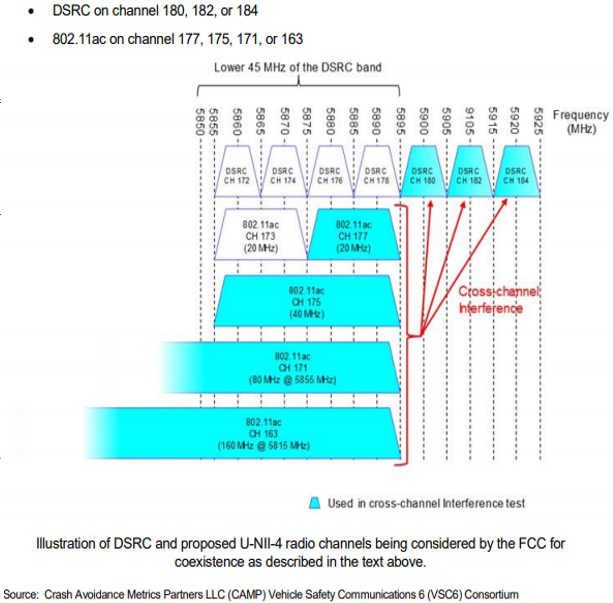 Slide 21
Jay Holcomb (Itron)
[Speaker Notes: .    https://www.nhtsa.gov/sites/nhtsa.dot.gov/files/documents/v2v-cr_dsrc_wifi_baseline_cross-channel_interference_test_report_pre_final_dec_2019-121219-v1-tag.pdf]
14-16 Jan 2020
5.9 GHz NPRM –history of possible areas to comment on
Expand member’s suggested 3 focus areas we could comment on. 
1- re-channelization in general  
The FCC is not talking sharing, as IEEE 802 has proposed in the past.
We could bring out the need for sharing, where IEEE 802 a- possible points. a whole could be in agreement
2- the 30MHz channelization for ITS
We could question the focus on C-V2X and pull from our 5GAA comments, e.g. forward evolution is limited
3- Emission requirements
 note: 11p and 11bd can work with 10MHz, the existing channel 180, which the NPRM is tbd on. 
Do we promote technology neutral?  Commercial maybe, though safety this may not be best. 
How do we comment on the comment from Chairman Pai that DSRC has gone no where (why it has been slow?).   
Will the same forces be in effect after this?   
E.g. it is not totally technology, much of the slowness is institutional and standards evolved over some of that time and continues. 
Need to review our past comments to DoT, 5GAA, etc. what can we pull from them.
Maybe some or most of our focus is on the 10 MHz where they are asking what to put in there, the only place left for DSRC.
From the open meeting seems they are heading in the direction the NPRM with focus on C-V2X and Wi-Fi at the bottom.  Not much on DSRC. 
They want the band usable sooner. 
There are OOBE issues and can we use that in our comments, which comes back to the band usable.  
What about a Guard Band and safety of life? 
.11 groups and then .11bd group may have some difference of opinions what to do the way the NPRM is done. 
Paragraph 54 and 55 are key.
Slide 22
Jay Holcomb (Itron)
[Speaker Notes: .]
14-16 Jan 2020
General Discussion Items -1
Ofcom consultation on changes to the licence exemption for Wireless Telegraphy Devices, LMSC ballot started 6th.  Some editorial edits requested; ballot has passed with early close.
Plan to email this afternoon, the 14th or tomorrow.  













On hold: 
IEEE-EU spectrum position paper update:  (this activity maybe starting up again…..) 
https://mentor.ieee.org/802.18/dcn/18/18-18-0028-02-0000-draft-ieee-european-public-policy-position-statement-on-spectrum-management.docx 
The IEEE SA position that the RR-TAG help develop, we had requested to use in the EU, in place of theirs:  
https://mentor.ieee.org/802.18/dcn/18/18-18-0010-10-0000-sa-use-of-spectrum-draft-position-orig06dec17.docx
Slide 23
Jay Holcomb (Itron)
[Speaker Notes: .]
14-16 Jan 2020
General Discussion Items -2
National Body adoption of IEEE standards.
IEEE SA has created a new program that will be implemented in the first quarter of 2020.  The program will be a more streamlined process for National Body adoption of IEEE standards. The non-editable template agreement will permit country-specific changes and translations. Countries would be able to adopt IEEE standards as national body standards, and include changes they would like to make that, for example, might include changes due to geography, infrastructure, regulatory requirements, etc. In order to determine which standards will be available under this program, IEEE SA will need your input on whether there are standards developed under your Standards Committee where country-specific changes could substantially impact the standard's implementation worldwide (e.g., functionality or interoperability). Please inform your Program Manager by 24 January 2020 of  any relevant standards.

At this point LMSC members responding are not for this and we are heading to not participate.
General feedback from 802.18 teleconference attendees is the some, not to participate
Slide 24
Jay Holcomb (Itron)
[Speaker Notes: .]
12-14 Nov 19
General Discussion Items -3
Topics covered in Teleconferences since Nov. 
Have had 2 approvals  
ACMA compliance priorities 20-21
Ofcom changes to license exempt 
EU happenings in general, BRAN, SE45 and FM57 the focus. 
WRC-19 wrapped up, didn’t get all we were hoping for, a detailed summary is available, would like to do a high-level summary table, but 5.9GHz NPRM has taking priority. 
WRC-23 AIs are there and want to get to them after the 5.9GHz issue. 
FCC 6GHz proceeding lots of filings, looking like March open meeting now, better stated it won’t be January and not looking like February. 
FCC general activities, 3.7GHz, fixed mobile service, 2.5GHz, digital divide low income, 
ISED published update to RSS-210
Japan MIC survey <1GHz
IEEE-EU spectrum position paper may come back to review
Slide 25
Jay Holcomb (Itron)
12-14 Nov 19
Actions / AOB / Recess
Actions required: 
 5.9 GHz NPRM contributions and inputs on (.11bd) draft. 

Agenda for Thursday
ITU-R M.1450/M.1801 update status
5.9 GHz NPRM working draft comments.
(Depending on time start to look at WRC-23 AIs? ) 

AOB before recess to Thursday AM1.
None heard

Recessed until Thursday AM1(8:30 local), at 12:08 local
Slide 26
Jay Holcomb (Itron)
12-14 Nov 19
Thursday Agenda
Reminder we are still under all IEEE policies as shown on Tuesday.
Attendance server is open.
Remember to state your name, affiliation, employer and/or clients first time you speak.
Someone to take a few notes:  Hassan Y.
Reminder there is no 802.18 reciprocal credit from other WGs. 

Items from Tuesday or new
ITU-R M.1450/M.1801 status
5.9 GHz NPRM  


Any updates to the agenda? _none heard_

Actions Required
AOB
Adjourn
Slide 27
Jay Holcomb (Itron)
14-16 Jan 2020
ITU-R  M.1450/M.1801 status
Update needed on  ITU-R M.1450 (Characteristics of broadband RLANs) (and M.1801)
802.11 Ad Hoc is meeting this week. 
See: http://www.ieee802.org/11/email/stds-802-11/msg04021.html  for 802.11 Ad Hoc info.
And see for the information for this week, with  summary: 
https://mentor.ieee.org/802.11/dcn/20/11-20-0184-01-0itu-overview-of-target-itu-recommendations-and-outline-of-required-updates.pptx
Slide 28
Jay Holcomb (Itron)
[Speaker Notes: .]
14-16 Jan 2020
5.9 GHz NPRM - today
Will review latest updates to the working draft comments (from 802.11bd) 
https://mentor.ieee.org/802.11/dcn/20/11-20-0104

Focus on what we can agree on,  pass on what we don’t have agreement on, 

The areas to focus on: 
OOBE
30MHz for ITS (includes safety, advocate DSRC…) 
Standards terminology, important to bring up and clarify.
802.11-2016 is an open standard, and meets government  rules that must be  a published stds.    (can request FCC later to update to latest published stds.)
Slide 29
Jay Holcomb (Itron)
[Speaker Notes: .]
14-16 Jan 2020
5.9 GHz NPRM - today
Starting to look at 4 focus areas: 
OOBE
Text is being worked on, 1-2 weeks out.
Can we challenge the -27dB/MHz?   No question in NPRM is asking about that, however.
Needs more analysis. (studies by NTIA before)(in-car WIFI systems will wipe out the 30MHz).
With that unlicensed  can not interfere with licensed ITS.  
Could work on answer to NPRM on the same slope line from U-NII3?
30MHz for ITS (includes safety, advocate DSRC…) 
Can the 45 MHz un-licensed be used for some ITS applications?   Yes.  
There is text in the BD doc, will adjust per discussion today 
Standards terminology
BD doc has this. 
 802.11-2016 is an open standard, and meets government  rules, must be  a published stds.    (could request FCC later to update to latest published stds.) 
Actually maybe can reference 802.11-2020 depending on timing of when the R&O does come out  
How can we bring up .11bd and .11ax technology that is coming, backward compatible? 
Could do an ex parte later, though some feedback R&O could likely come out before 2020 election, then timing won’t work well.
Slide 30
Jay Holcomb (Itron)
[Speaker Notes: .]
14-16 Jan 2020
Actions Required
Comment contributions for 5.9 GHz NPRM. 
 



Soon (after 5.9 GHz): 
Start to consider what are IEEE 802 viewpoints are for WRC-23 agenda items. 



Ongoing:  
WPT use of license-exempt bands and UWB in cell phones
Digital Divide, how can we help? 
General Info:  
Latest Cisco VNI 2018-2022 networking trends, updated 21Feb19 (annually). 
https://www.cisco.com/c/en/us/solutions/collateral/service-provider/visual-networking-index-vni/white-paper-c11-738429.pdf 
Latest World Economic Outlook.  (October’s 2019, twice a year) <click for spreadsheet>
https://www.imf.org/external/pubs/ft/weo/2019/02/weodata/index.aspx
Slide 31
Jay Holcomb (Itron)
14-16 Jan 2020
Any Other Business
March plenary/Atlanta registration is open, elections and 40th anniversary.
 
 
 
 
 

Straw Polls
How many people would like to come back to this venue? 
Yes - 12
No -  3
Liked the Social – 10  				
Disliked the Social – 2	 			
Did not go to Social – 8
Slide 32
Jay Holcomb (Itron)
14-16 Jan 2020
Adjourn
Next teleconference: 23Jan2020 – 15:00 – <15:55 ET 
Call in info: https://mentor.ieee.org/802.18/dcn/16/18-16-0038-14-0000-teleconference-call-in-info.pptx  (or latest)   (the new call-in started 09Jan)
Note: If the call-in link doesn’t work send the Chair an email right away.   
All late changes/cancellations will be sent out to the 802.18 list server. 

Adjourn: 
Any objection to Adjourn. 
None heard, we are Adjourned at 09:59  Local

Next Plenary: 
The next face to face meeting (after next week) of the 802.18 RR-TAG will be at the IEEE 802, 15-20 March 2020 Plenary in Hilton Atlanta, Atlanta, GA, USA
Normal time slots, Tuesday AM2 and Thursday AM1 (8:30 start)–remember no reciprocal from other WGs 

Thank You and Safe Travels
Slide 33
Jay Holcomb (Itron)
14-16 Jan 2020
Thank You
Back up and/or previous  slides follow
Slide 34
Jay Holcomb (Itron)
14-16 Jan 2020
Responsibilities of WG Chair-1
3.4.1 Chair
The responsibilities of the Chair or his or her designee shall include
a) Leading the activity according to all of the relevant Policies and Procedures.
b) Being objective.
c) Entertaining motions, but not making motions.
d) Not biasing discussions.
e) Delegating necessary functions.
f) Ensuring that all parties have the opportunity to express their views.
g) Setting goals and deadlines and adhere to them.
h) Being knowledgeable in IEEE standards processes and parliamentary procedures and ensuring that the processes and procedures are followed.
i) Seeking consensus as a means of resolving issues.
j) Prioritizing work to best serve the group and its goals.
k) Complying with the IEEE-SA Intellectual Property Policies, including but not limited to IEEE-SA Patent Policy (see IEEE-SA Standards Board Operations Manual 6.3.2, http://standards.ieee.org/board/pat/index.html) and IEEE-SA Copyright Policy (see IEEE-SA Standards Board Bylaws 7, http://standards.ieee.org/guides/bylaws/sect6-7.html#7).
l) Fulfilling any financial reporting requirements of the IEEE, in the absence of a Treasurer.
m) Participating as needed in meetings of the Sponsor to represent the Working Group and, in the case of a “Directed Position”, vote the will of the Working Group in accordance with the Directed Position Procedure (See “Procedure for establishing a directed position” subclause of the IEEE 802 LMSC OM [5]).
Slide 35
Jay Holcomb (Itron)
14-16 Jan 2020
Responsibilities of WG Chair-2
3.4.1 Chair, continued
The responsibilities of the Chair or his or her designee shall include
n) Being familiar with training materials available through IEEE Standards Development Online.
o) Call meetings and issue a notice for each meeting at least 30 calendar days prior to the meeting
p) Ensure agendas are published at least 14 calendar days before a meeting
q) Ensure important requested documents are issued to members of the Working Group, the Sponsor, and liaison groups.
r) Ensure a membership roster is created and maintained
s) Ensure participant attendance is recorded at each meeting
t) Be responsible for the management and distribution of Working Group documentation in compliance with IEEE-SA guidelines, including but not limited to guidelines with regard to posting and distribution of drafts and approved IEEE standards.
u) Maintain liaison with other organizations at the direction of the Sponsor or at the discretion of the Working Group Chair with the approval of the Sponsor
v) Ensure that any financial operations of the Working Group comply with the requirements of the IEEE 802 LMSC Operations Manual
w) Assign/unassign subtasks and task leaders (e.g., secretary, subgroup chair, etc.)
x) Determine if the Working Group is dominated by an organization and, if so, treat that organizations’ vote as one (with the approval of the Sponsor)
y) Manage balloting of projects
z) Decide which matters are procedural and which matters are technical
aa) Decide procedural matters or defer them to a vote by the Working Group
bb) Place issues to a vote by Working Group members
cc) Preside over Working Group meetings and activities of the Working Group according to all of the relevant policies and procedures
Slide 36
Jay Holcomb (Itron)
14-16 Jan 2020
Responsibilities of WG Vice Chair
3.4.2 Vice Chair(s)
	The responsibilities of the Vice Chair(s) shall include:
a) Carrying out the Chair's duties if the Chair is temporarily unable to do so or chooses to recuse himself or herself (i.e., to give a technical opinion) or chooses to delegate specific duties.
b) Being knowledgeable in IEEE standards processes and parliamentary procedures and assisting the Chair in ensuring that the processes and procedures are followed.
c) Being familiar with training materials available through IEEE Standards Development Online.

Needs to be a member of the IEEE SA.
Declaration of term commitment and affiliation letters to the EC.
Expected to be in attendance at all face to face meetings and most all the teleconferences. 
Should consider to attend sunday wireless chair meeting and rules,  EC open and EC close meetings during a plenary. 
Stand in for the Chair or Secretary if one of them is not able to attend a meeting or call or activity 
e.g. at the Plenary EC opening and closing meetings if the Chair can not make it. 
Learn how, and be able to update the website and attendance / approved voters process.
Support the Chair and secretary in general
Including feedback to the chair and secretary on  improved processes, e.g. meetings, calls, docs, procedures, etc. 
Currently amount of time is not anticipated too much on the day to day basis
Though busier if some research is needed for a topic, help on comments, etc.  
Maybe once a month or so.  It will vary.  
There may be helping/supporting the Chair with prep for the face to faces and occasionally for teleconferences.
Would look at a periodic touch point with the chair depending on activity.
Slide 37
Jay Holcomb (Itron)
14-16 Jan 2020
Responsibilities of WG Secretary
3.4.3 Secretary
	The responsibilities of the Secretary include:
a) Scheduling meetings in coordination with the Chair and distributing meeting notices.
b) Distributing meeting agenda (as per 6.0). Notification of the potential for action shall be included on any distributed agendas for meetings.
c) Recording minutes of each meeting according to Clause 6.5 and IEEE guidelines (see http://standards.ieee.org/develop/policies/stdslaw.pdf), and publishing them within 60 calendar days of the end of the meeting.
d) Creating and maintaining the Working Group membership roster and submitting it to the IEEE Standards Association annually.
e) Being responsible for the management and distribution of Working Group documentation.
f) Maintaining lists of unresolved issues, action items, and assignments.
g) Recording attendance of all attendees.
h) Maintaining a current list of the names of the voting members and distributing it to the members upon request.
i) Forwarding all changes to the roster of voting members to the Chair.
j) Being familiar with training materials available through IEEE Standards Development Online. 
Expected to be in attendance at all face to face meetings and most all the teleconferences. 
Support the Chair and Vice Char in general
Including feedback to the chair and vice chair on  improved processes, e.g. meetings, calls, docs, procedures, etc. 
Currently amount of time is not anticipated too much on the day to day basis
Though busier if after a meeting to do minutes.  
There may be helping/supporting the Chair with prep for the face to faces and occasionally for teleconferences.
Would look at a periodic touch point with the chair depending on activity.
Slide 38
Jay Holcomb (Itron)
14-16 Jan 2020
Responsibilities of Working Group Officers
3.0 Officers
There shall be a Chair and a Secretary, and there should be a Vice Chair. The office of Treasurer is suggested if significant funds are involved in the operation of the Working Group and/or its subgroups or if the group has multiple financial reports to supply to the IEEE Standards Association. A person may simultaneously hold the positions of Secretary and Treasurer.
The Chair and Vice Chair(s) shall each be IEEE members of any grade, except Student grade, or IEEE Society affiliates, and also be members of IEEE-SA.
3.4 Responsibilities of Working Group Officers
When carrying out the duties of an officer described in IEEE’s policies and procedures, officers of the Working Group:
a) shall not act:
1) in bad faith;
2) to the detriment of IEEE-SA;
3) to further the interest of any party outside IEEE over the interest of IEEE; or
4) in a manner that is inconsistent with the purposes or objectives of IEEE, and;
b) shall use best efforts to ensure that participants of the working group conduct themselves in accordance with applicable policies and procedures including, but not limited to, SASB Bylaws 5.2.1.
The officers of the Working Group shall manage the day-to-day operations of the Working Group. The officers are responsible for implementing the decisions of the Working Group and managing the activities that result from those decisions.
Slide 39
Jay Holcomb (Itron)
14-16 Jan 2020
ITU-R SM.2352 on THz
From 802.15.3d, ITU-R SM.2352 on THz communications needs  updates.   
ITU-R WP1A  meeting in June did not manage to prepare an (expected) liaison statement.
Though, 802.15.3d does have a draft of a submission to ITU-R on the current SM.2352 that needs updates. 
https://mentor.ieee.org/802.15/dcn/19/15-19-0276-01-0thz-ieee-802-15-tag-thz-input-to-the-revision-of-itu-r-sm-2352.docx  
Any suggestions before it goes to 802.15 working group? 
Just one update, the leading paragraph with the latest boiler plate.  r02 was uploaded.
Note: the plan is to get it completed, though will not formally be worked on by 802.18 until early next year for final ITU-R format and approval.  
Key item for this is 802.15 THz TAG is not meeting again before it is needed in June of 2020, so they want to be done now with the content.
Slide 40
Jay Holcomb (Itron)
14-16 Jan 2020
ITU-R THz SM.2352 motion
Motion: Move to approve document https://_________ on ITU-R SM.2352 report on THz communications updates. With the chair of 802.18 to have editorial privileges and send to the LMSC(EC) for review/approval and submission to ITU-R WP 1A.

		Moved by:  		__ 	
Seconded by:  	__ 
Discussion?	none
Vote:  __Y   /  __N   /  __A 

Motion - Passed
Slide 41
Jay Holcomb (Itron)